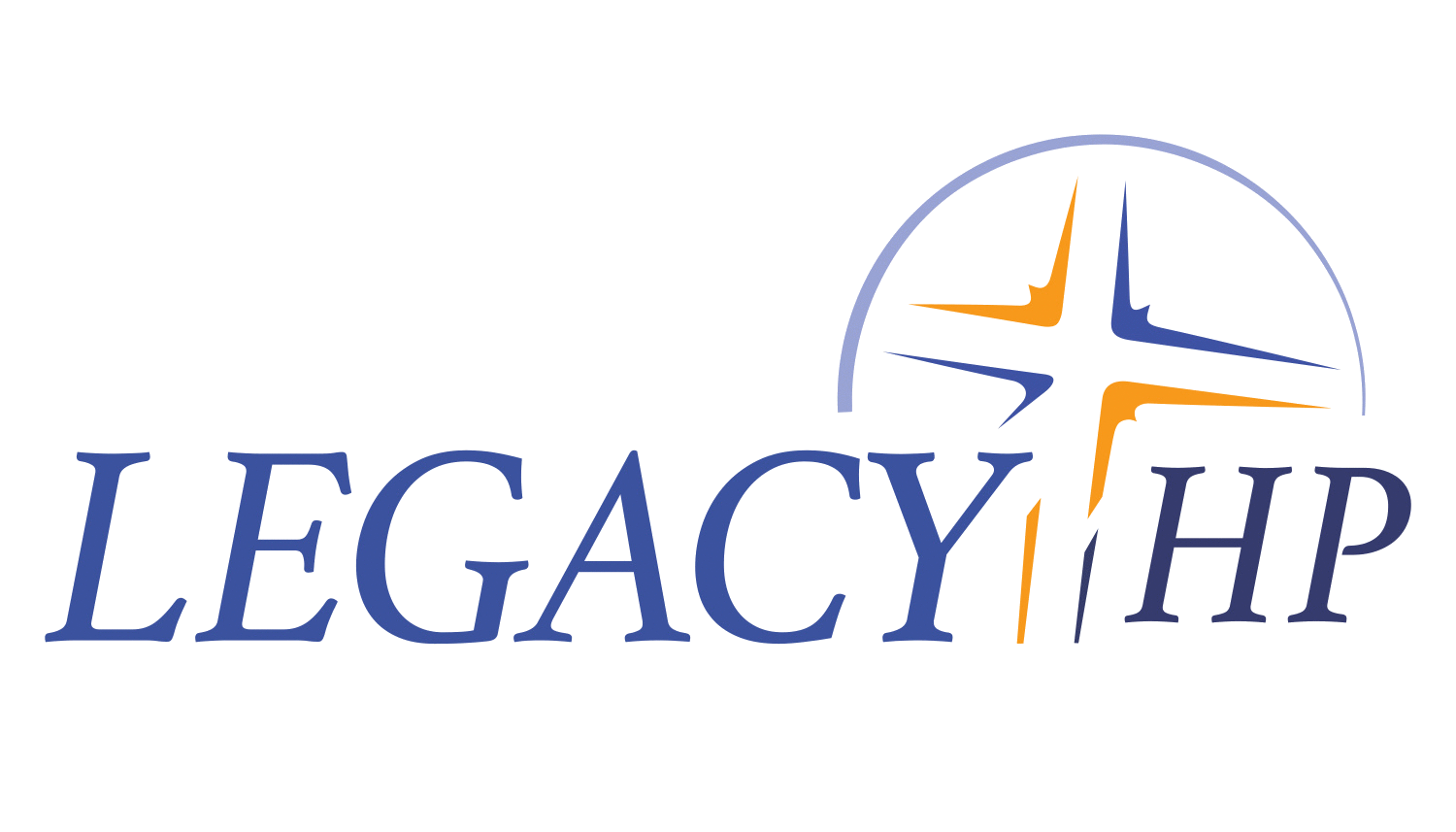 Executive Assessment
Continuity Plan
In the face of uncertainty, preserve and protect the value of your business.
CONTINUITY OF BUSINESS OWNERSHIP
What do you want to happen to your business? Who will buy it? How will he/she fund it? How long will this take? How will your family remain financially stable in the interim?
Suddenly you’re not there for them anymore… walk me through their next 24 Hours…
WHO MAKES DECISIONS?
The business has to keep running – Who calls the shots on financial matters, personnel, and operations? What role will your spouse fill?
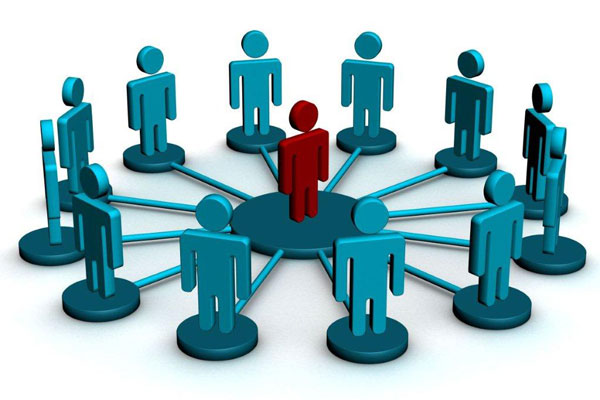 LOSS OF KEY TALENT – YOU
How do you make money for the company: Sales, customers, operations? Who does this now?
LOSS OF KEY EMPLOYEES AND CUSTOMERS
Your loss creates anxiety and uncertainty. Employees focus on their families. Why will they stay?  Is it risky for them to stay? What happens if they leave?
LOSS OF FINANCIAL RESOURCES
You guaranteed the bank financing, bonding, leasing, capitalization…How does this happen when you're gone?
3945 Forbes Ave. #466
Pittsburgh, PA 15213
Tel. 1.412.345.8108
Action Step: Complete our ‘Continuity Plan Essentials’ package without delay. 

Simple. Fast. Inexpensive.
Experts@LegacyHP.net
www.LegacyHP.net
Our Axiom: Stay in Control, Maximize Value, Reduce Risk